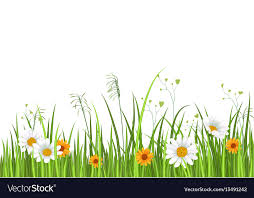 আজকের ক্লাশে উপস্থিত সকলকে স্বাগতম
শিক্ষক পরিচিতি
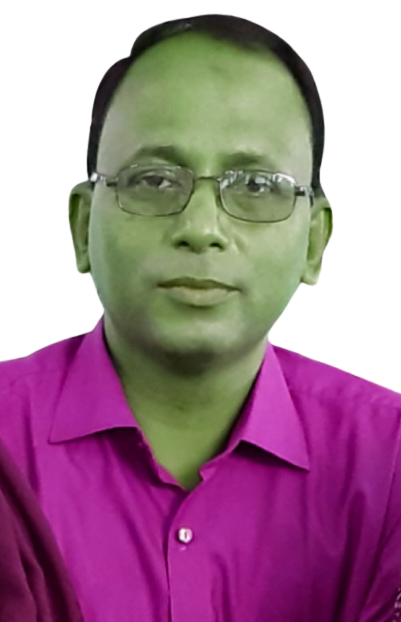 মোহাম্মদ ফখরুল আলম
প্রভাষক, দর্শন বিভাগ
চান্দিনা মহিলা ডিগ্রি কলেজ
মোবাইল নং- ০১৭১৫২৯৩৩৯৫
Email: fakhrulbilkis@gmail.com
বিষয় পরিচিতি
যুক্তিবিদ্যা
দ্বিতীয় পত্র
ষষ্ঠ অধ্যায়  ( পাঠ- ০১)
ক্লাশ নং- ৩৫
পাঠ পরিচিতি
ব্যাখ্যা
Explanation
শিখন ফল
এ অধ্যায় শেষে শিক্ষার্থীরা জানতে পারবে………..
১। ব্যাখ্যার ধারণা বর্ণনা করতে পারবে।
২। ব্যাখ্যার প্রকৃতি সম্পর্কে বর্ণনা করতে পারবে।
ব্যাখ্যার উৎপত্তি
ব্যাখ্যার ইংরেজি প্রতিশব্দ হলো Explanation.   ইংরেজি   Explanation শব্দের  ল্যাটিন শব্দ   ‘Explano’ থেকে উদ্ভূত।  ‘Explano’ শব্দটির রয়েছে দুটি অংশ।  যথা,  ‘Ex’এবং ‘plano’. ‘Ex’ শব্দের অর্থ হচ্ছে  Out of  বা পূর্বাবস্থা এবং   ‘plano’ শব্দের অর্থ হচ্ছে  to wake plain   বা সহজ করা। সুতরাং শব্দের অর্থগত দিক থেকে ব্যাখ্যা বলতে বোঝায় কোন পূর্বাবস্থাকে সহজ বা সুস্পষ্টরূপে প্রকাশ করা বা উপস্থাপন করা।
ব্যাখ্যার প্রকৃতি (Nature of Explanation)
দৈনন্দিন জীবনে আমরা ‘ব্যাখ্যা’ শব্দটিকে বিভিন্ন অর্থে ব্যবহার করা যায়ঃ

১। কোনো দুর্বোধ্য বিষয়কে সহজবোধ্য ভাষায় প্রকাশ করা।
২। আপাত দৃষ্টিতে প্রতীয়মান এমন কোনো শৃংখলাবিহীন বিষয়ের মধ্যে শৃংখলা প্রতিষ্ঠা করা।
ব্যাখ্যার প্রকৃতি (Nature of Explanation)
আমরা জানি, কোনো বিষয় যতক্ষণ পর্যন্ত অস্পষ্ট ও জটিল থাকে ততক্ষণ পর্যন্ত আমরা ঐ বিষয় সম্পর্কে স্পষ্ট জানিতে পারি না। ফলে রহস্য থেকে যায়। তাই বিষরটি অবশ্যই জানার চেষ্টা করতে হবে। জটিল, অস্পষ্ট ও বিশৃংখল বিষয়গুলো বিচার বিশ্লেষণ করে শৃংখলাবদ্ধ করতে হবে।
ব্যাখ্যার প্রকৃতি (Nature of Explanation)
সাধারণ মানুষ অনেক সময় বিভিন্ন ঘটনার  অন্ধবিশ্বাসের উপর নির্ভর করে মনগড়া ব্যাখ্যা দেয় । যা সর্বজন স্বৃকীত না। যেমনঃ ভূমিকম্প। 
ভূমিকম্প বলতে তারা বুঝায়, পৃথিবী একটি বড় ষাড়ের শিংগের উপর আছে। যা অবাস্তব ও অবিশ্বাস।
ব্যাখ্যাকরন হলো ঘটনার প্রকৃত কারণ নির্ণয় করে বৈজ্ঞানিকভাবে ব্যাখ্যা করা।
ব্যাখ্যার প্রকৃতি (Nature of Explanation)
প্রকৃত কারণ হচ্ছে ,
পৃথিবীর অভ্যন্তরে প্লেটগুলোর সংঘর্ষের কারণে এমন একটি অবস্থা সৃষ্টি হয় , যার ফলে পৃথিবী কেপে উঠে।
ব্যাখ্যার সংজ্ঞা
কোন জটিল, দুর্বোধ্য ও অস্পষ্ট বা রহস্যময় ঘটনাকে সুস্পষ্ট, সহজবোধ্য এবং সকলের বোধগম্য করে তুলে ধরাকেই বলা হয় ব্যাখ্যা।
-
ব্যাখ্যার সংজ্ঞা
মার্কিন যুক্তিবিদ আই এম কপি বলেন, আমাদের বুদ্ধিবৃত্তির পরিতৃপ্তি সাধন করার জন্য দুটি কাজের মাধ্যমে করা হয়,
১। কোনো দুবোধ্য বিষয়কে সহজবোধ্য করা।
২। কোনো শৃংখলবিহীন বিষয়ের মধ্যে শৃংখলা প্রতিষ্ঠিত করা।
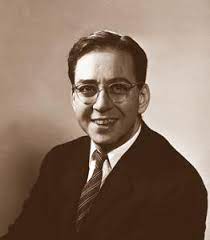 ব্যাখ্যার সংজ্ঞা
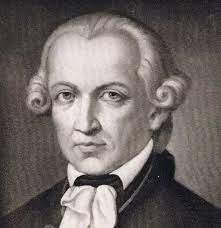 ব্রিটিশ যুক্তিবিদ কার্ভেথ রিড বলেন, 

বিভিন্ন ঘটনার নিয়ম নির্ণয় করা, অনুমান করা, এবং সংযুক্ত করাই হলো ব্যাখ্যা।
ব্যাখ্যার বৈশিষ্ট্য
১. ব্যাখ্যা কোন সাধারণ নিয়ম সম্পর্কে হতে পারে। আবার বিশেষ বিষয় বা ঘটনা সম্পর্কেও হতে পারে। 
২. ব্যাখ্যা কোন সাধারণ নিয়ম প্রতিষ্ঠার উদ্দেশ্য হতে পারে। আবার সাধারণ বা ব্যাপকতর নিয়মের অধীন কোন কম ব্যাপক নিয়ম বা নির্দিষ্ট কোন বিষয় সম্পর্কে হতে পারে।
৩. অস্পষ্ট, দুর্বোধ্য বা রহস্যময় কোন বিষয়কে স্পষ্ট বা সহজবোধ্য ধারণা করার চেষ্টা করা হয়।
৪. ঘটনার প্রকৃত কারণ বা নিয়ন্ত্রণকারী শক্তি সম্পর্কে স্পষ্ট ধারণা দেওয়া হয়।
৫. ব্যাখ্যাকারীর অবস্থান, বোধশক্তি বা স্থান-কাল-পাত্রভেদে ব্যাখ্যা বিভিন্ন রকম হতে পারে।
৬. ব্যাখ্যা যথার্থ হতে পারে আবার ভ্রান্তও হতে পারে।
পাঠ মূল্যায়ণ
১। ব্যাখ্যার উৎপত্তি সম্পর্কে লিখ। 
২। ব্যাখ্যা বলতে কি বুঝ?
৩। ব্যাখ্যার প্রকৃতি আলোচনা কর।
৪। ব্যাখ্যা সম্পর্কে দুইজন বিশিষ্ট্য যুক্তিবিদের মতামত বিশ্লেষণ কর।
বাড়ির কাজ
ব্যাখ্যার পাঁচটি বৈশিষ্ট্য ছক আকারে উপস্থাপন কর।
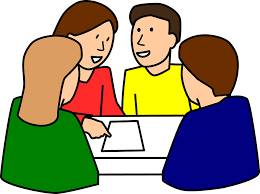 উপস্থিত সকলকে ধন্যবাদ
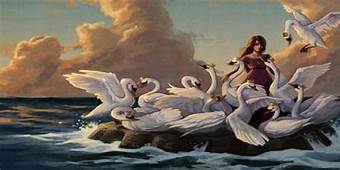